Площадь многоугольника.
Устное решение задач.
Решить задачи устно
Найти площадь фигуры
А) Зелеными прямоугольниками
Б) Синими треугольниками.
Решить задачи устно
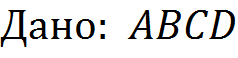 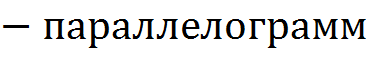 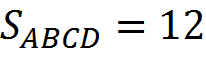 Найти : S ABD , S BCD
C
B
A
D
Решить задачи устно
ABCD -  прямоугольник , CE=DE,
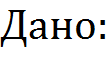 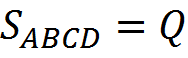 Найти : S ABF
B
C
F
E
D
A
Решить задачи устно
ЕГЭ
Найдите площадь  фигуры,  изображенной на клетчатой бумаге с размером клетки 1 см Х 1см. Ответ дайте в квадратных сантиметрах.
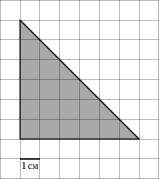 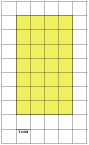 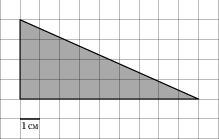 Решить задачи устно
ЕГЭ
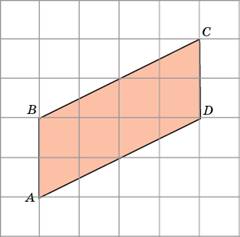 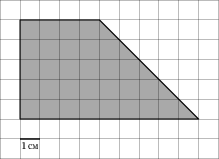 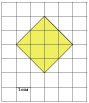 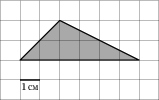 Решить задачи устно
ЕГЭ
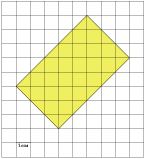 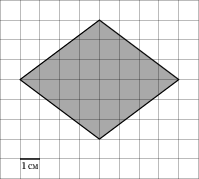 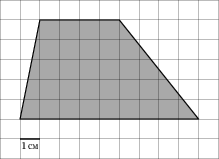 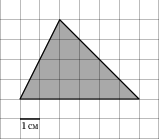